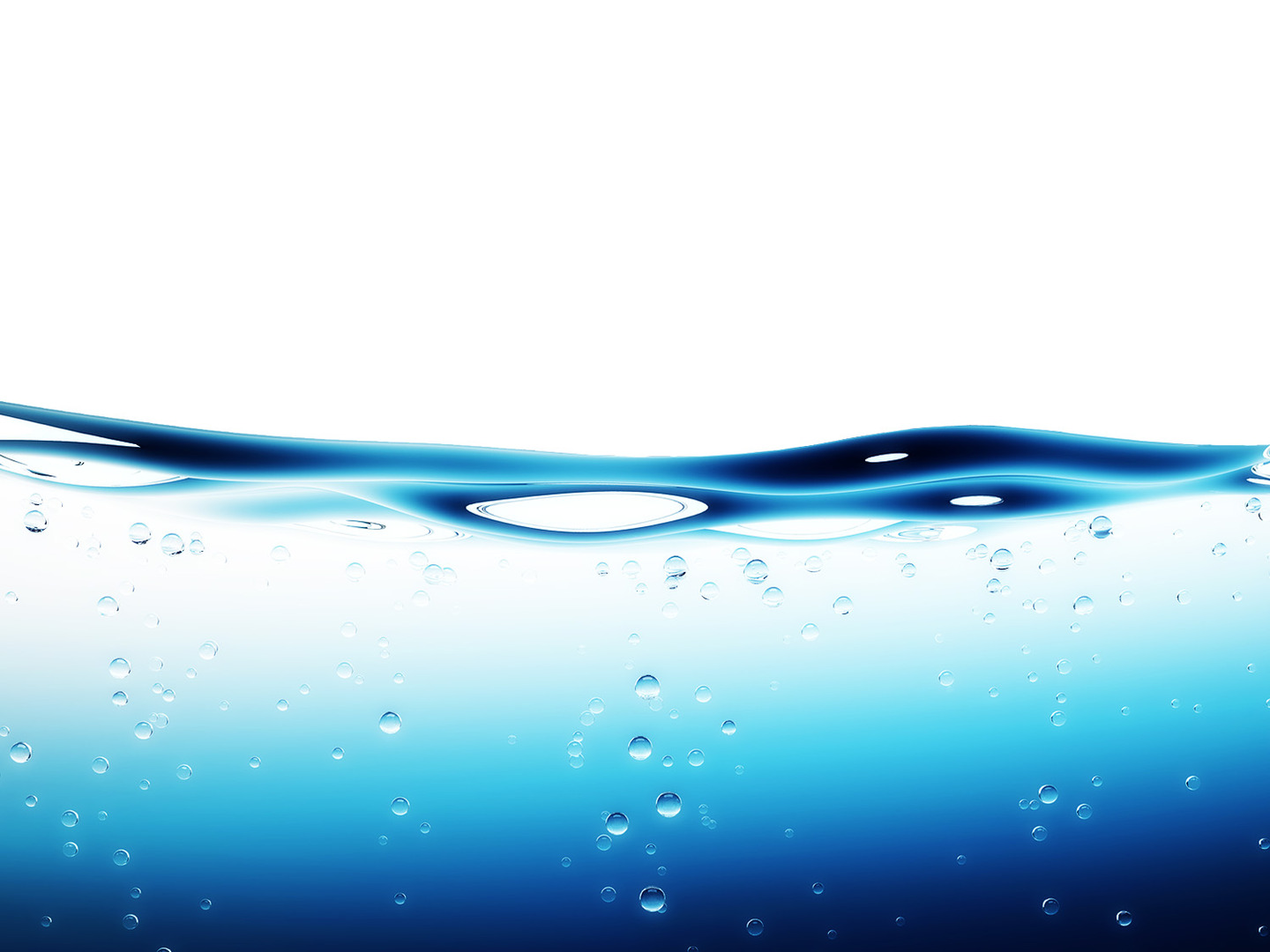 Baptized

Into Christ
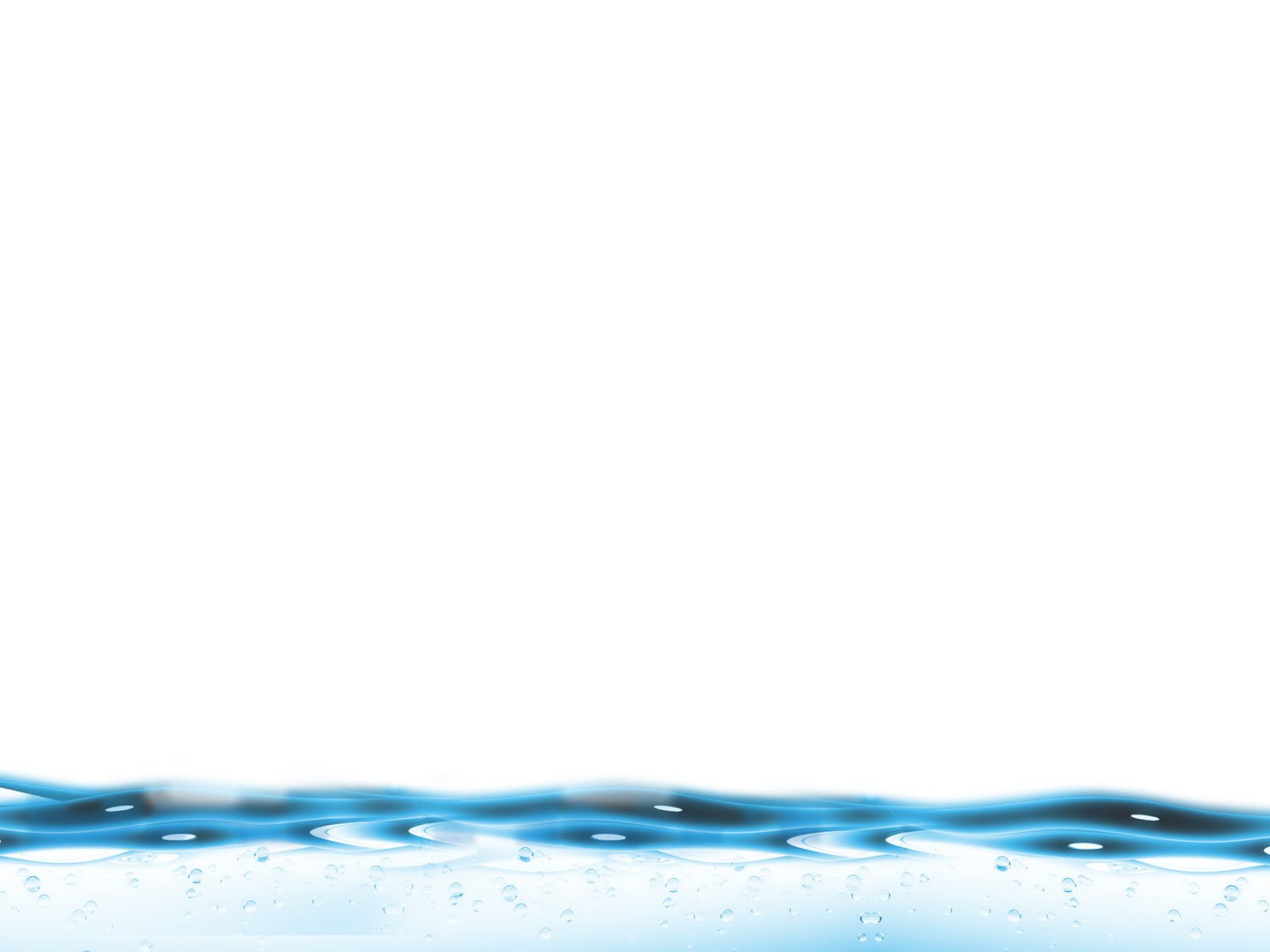 Peter said to them, “Repent, and each of you be baptized in the name of Jesus Christ for the forgiveness of your sins; and you will receive the gift of the Holy Spirit. (Acts 2:38)
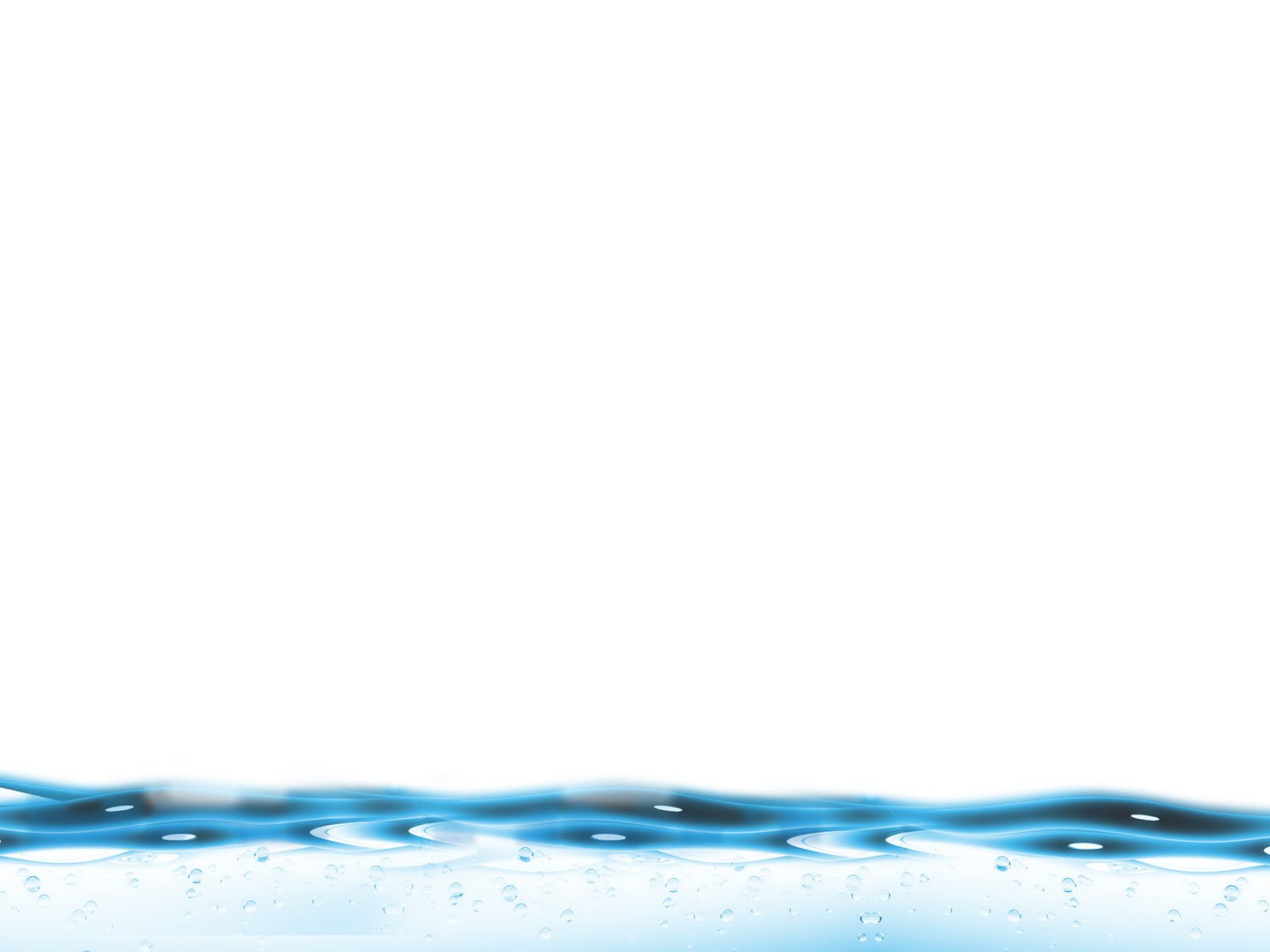 Or do you not know that all of us who have been baptized into Christ Jesus have been baptized into His death?  Therefore we have been buried with Him through baptism into death, so that as Christ was raised from the dead through the glory of the Father, so we too might walk in newness of life. (Romans 6:3-4)
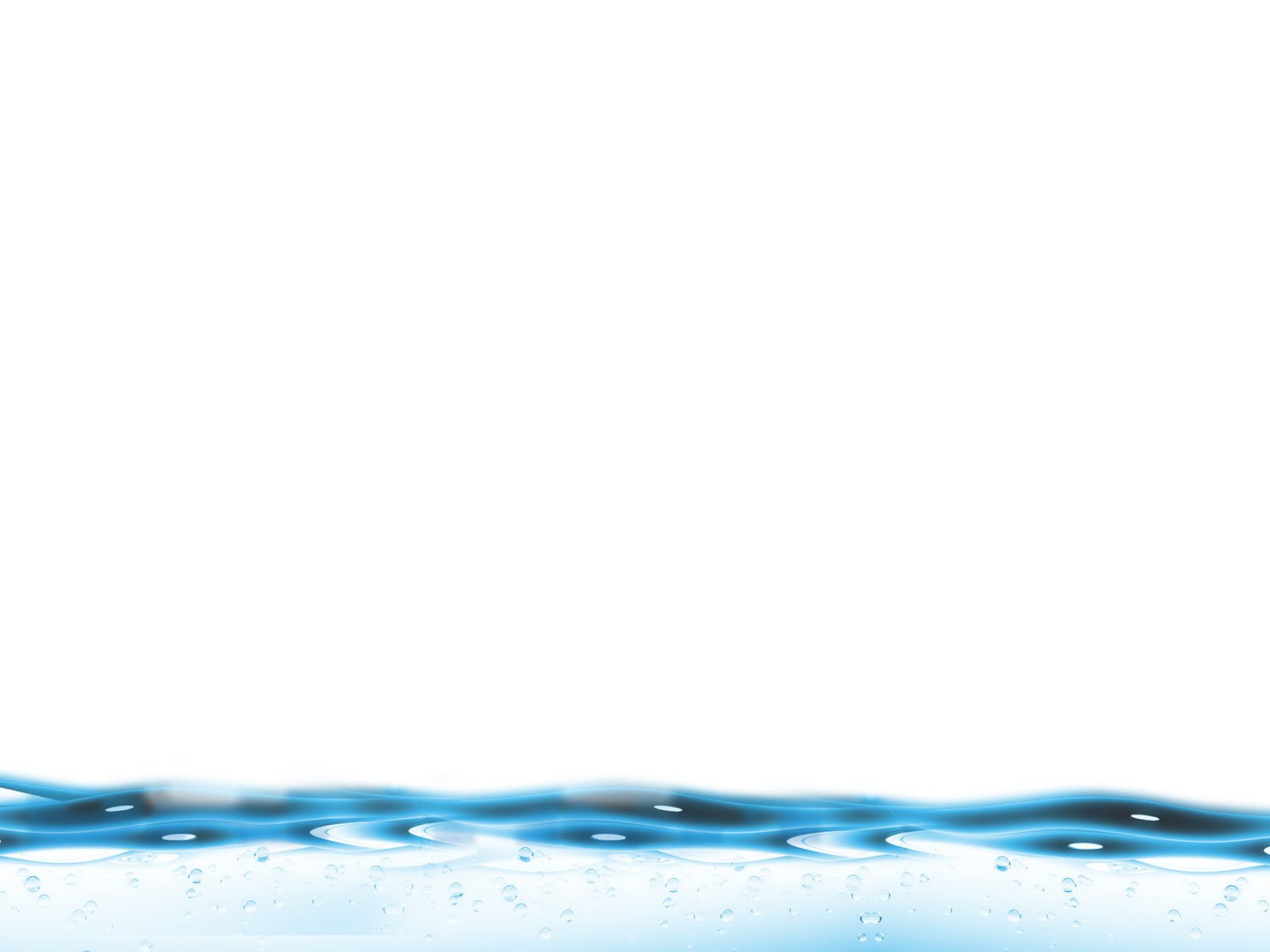 “For even as the body is one and yet has many members, and all the members of the body, though they are many, are one body, so also is Christ.  For by one Spirit we were all baptized into one body, whether Jews or Greeks, whether slaves or free, and we were all made to drink of one Spirit.” (1 Corinthians 12:12-13)